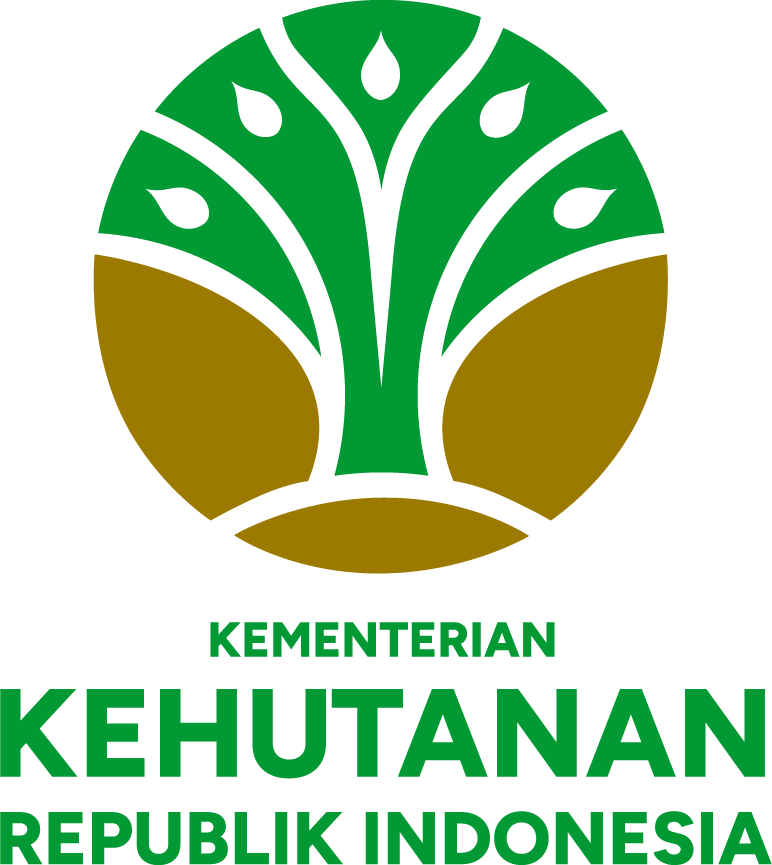 INDONESIA’s FOLU NET SINK 2030
Pedoman Identitas Visual
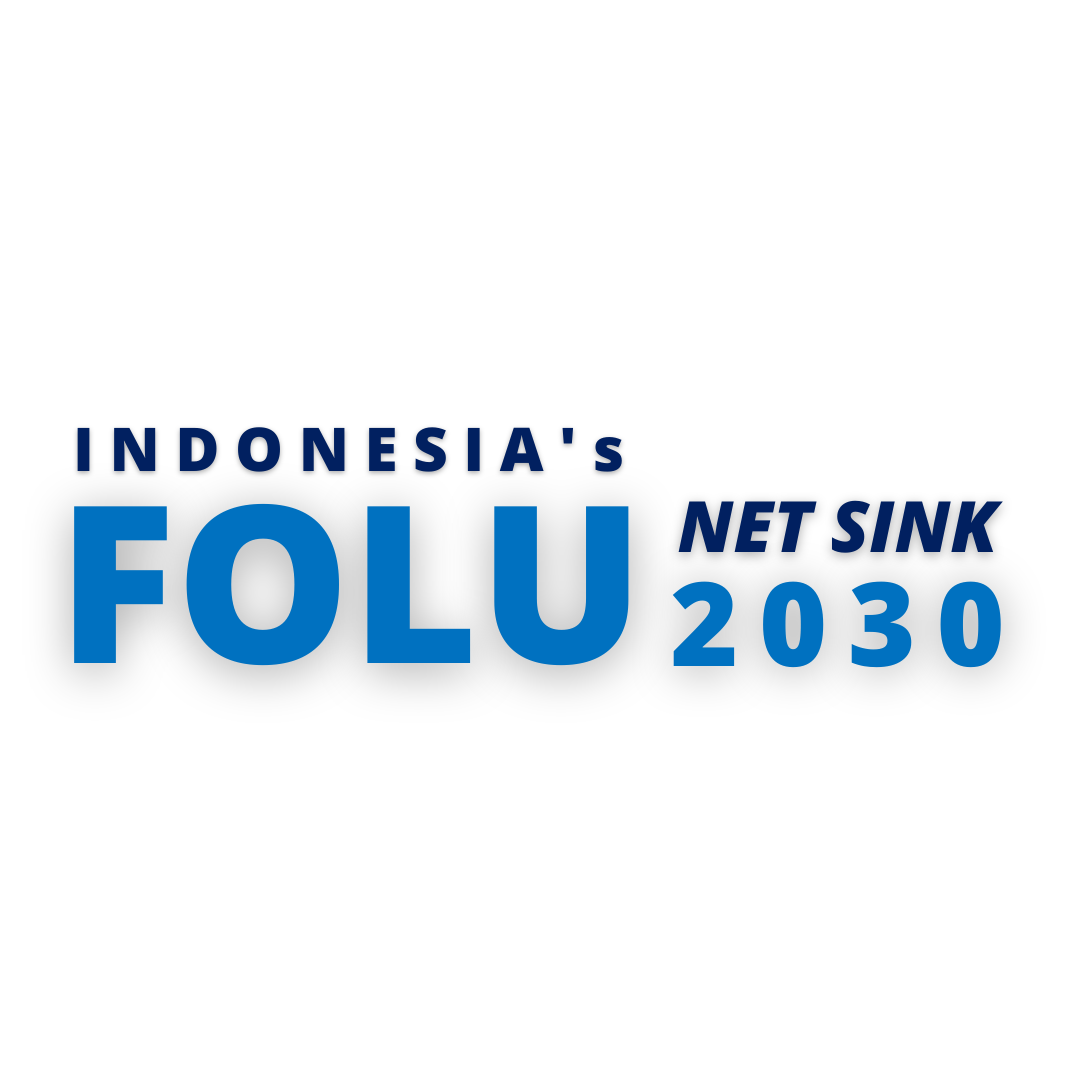 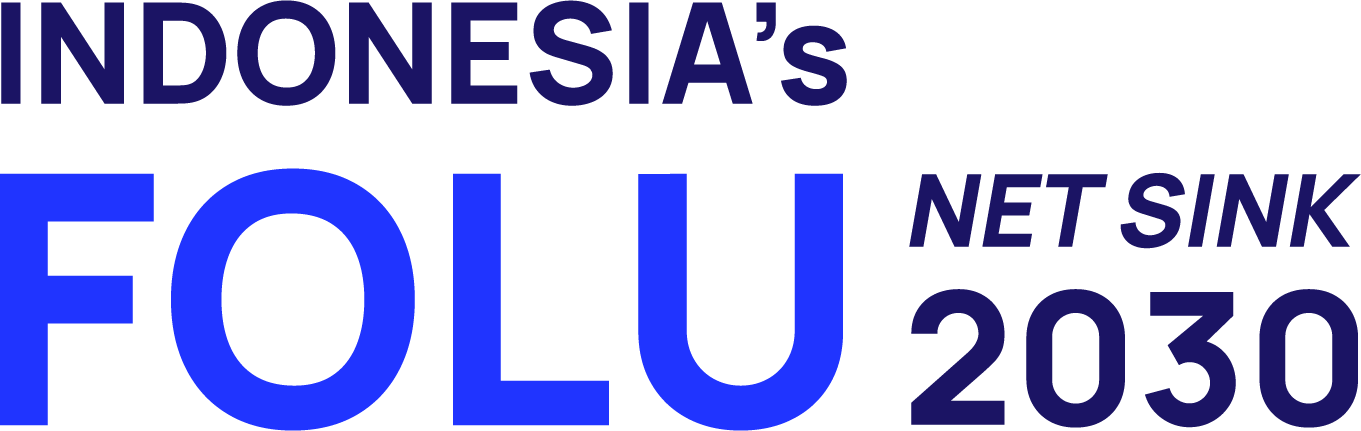 Pedoman identitas visual Indonesia’s FoLu Net Sink 2030 dibuat untuk menjaga konsistensi branding pada media cetak dan digital.

Pemilihan jenis font dan warna merupakan penyempurnaan dari desain terdahulu.
1 | Huruf
Manrope
Manrope
2 | Warna
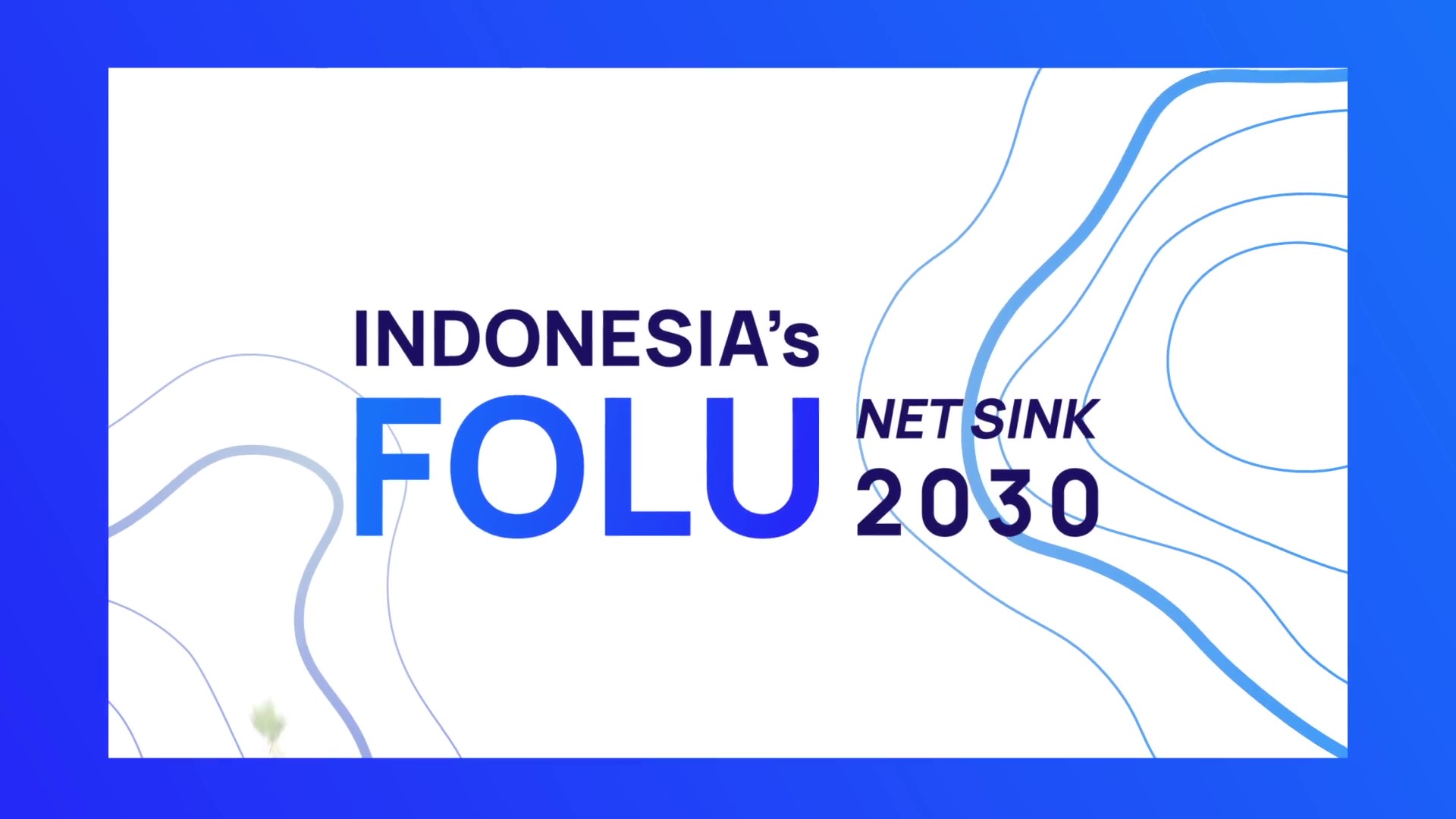 Gradasi: Blue
Sekunder: Putih
Primer: Dark Blue
Sekunder: Black
# 1B1464
#1070FF
#F2F2F2
#111111
#2034FF
3 | Logo
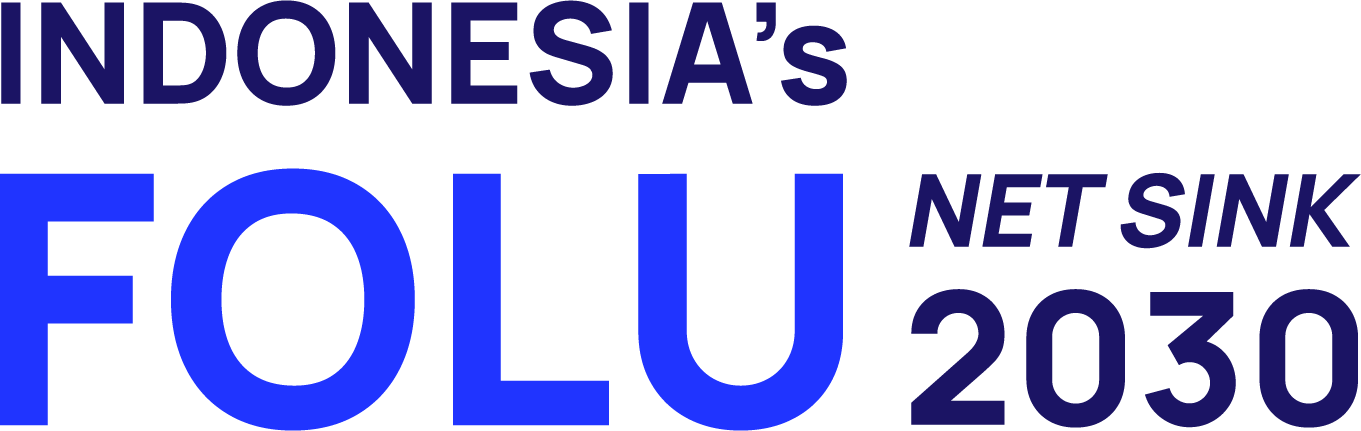 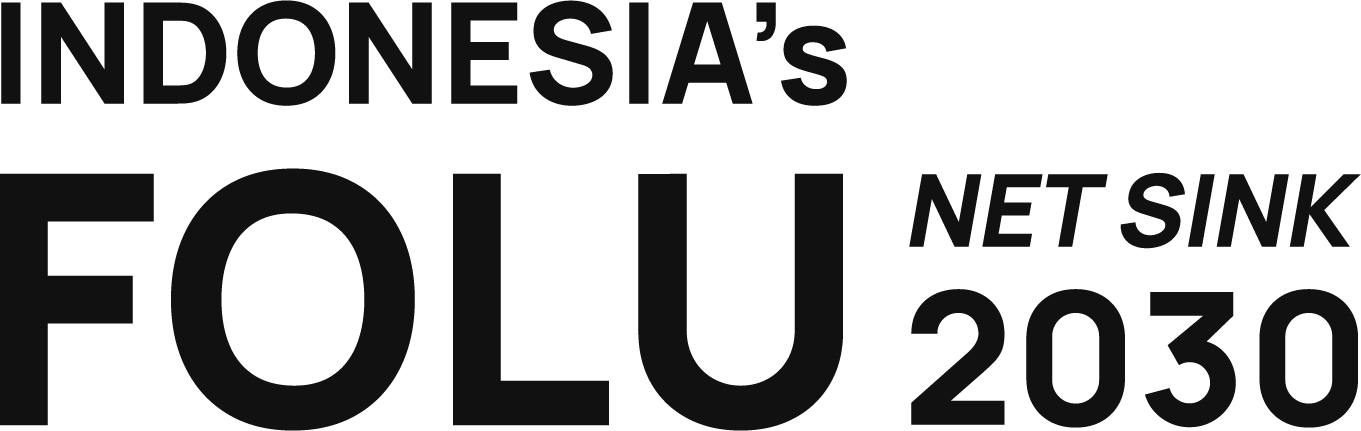 Black #111111
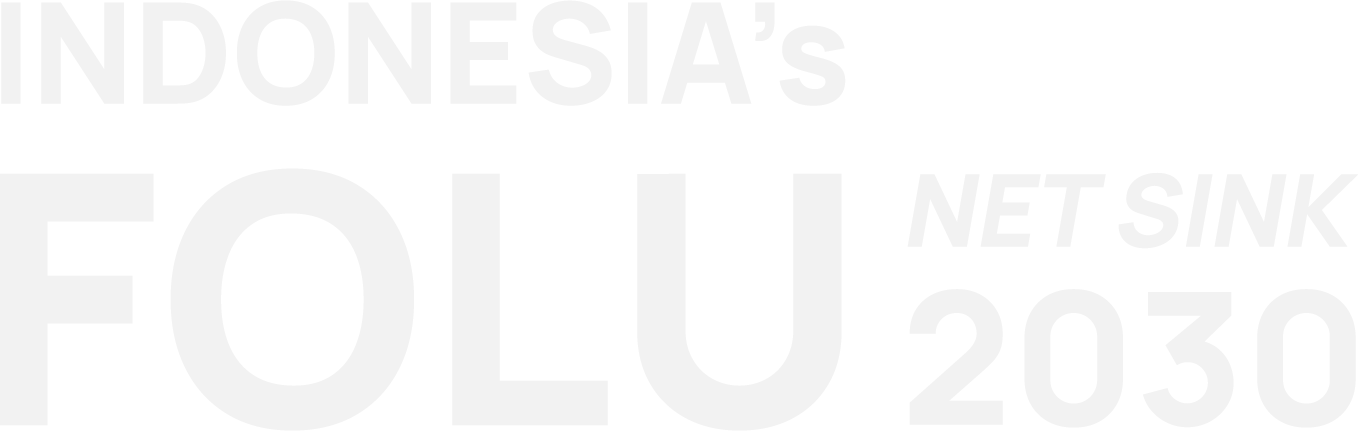 Full color
White #F2F2F2
Tap unduh master desain
4 | Bumper
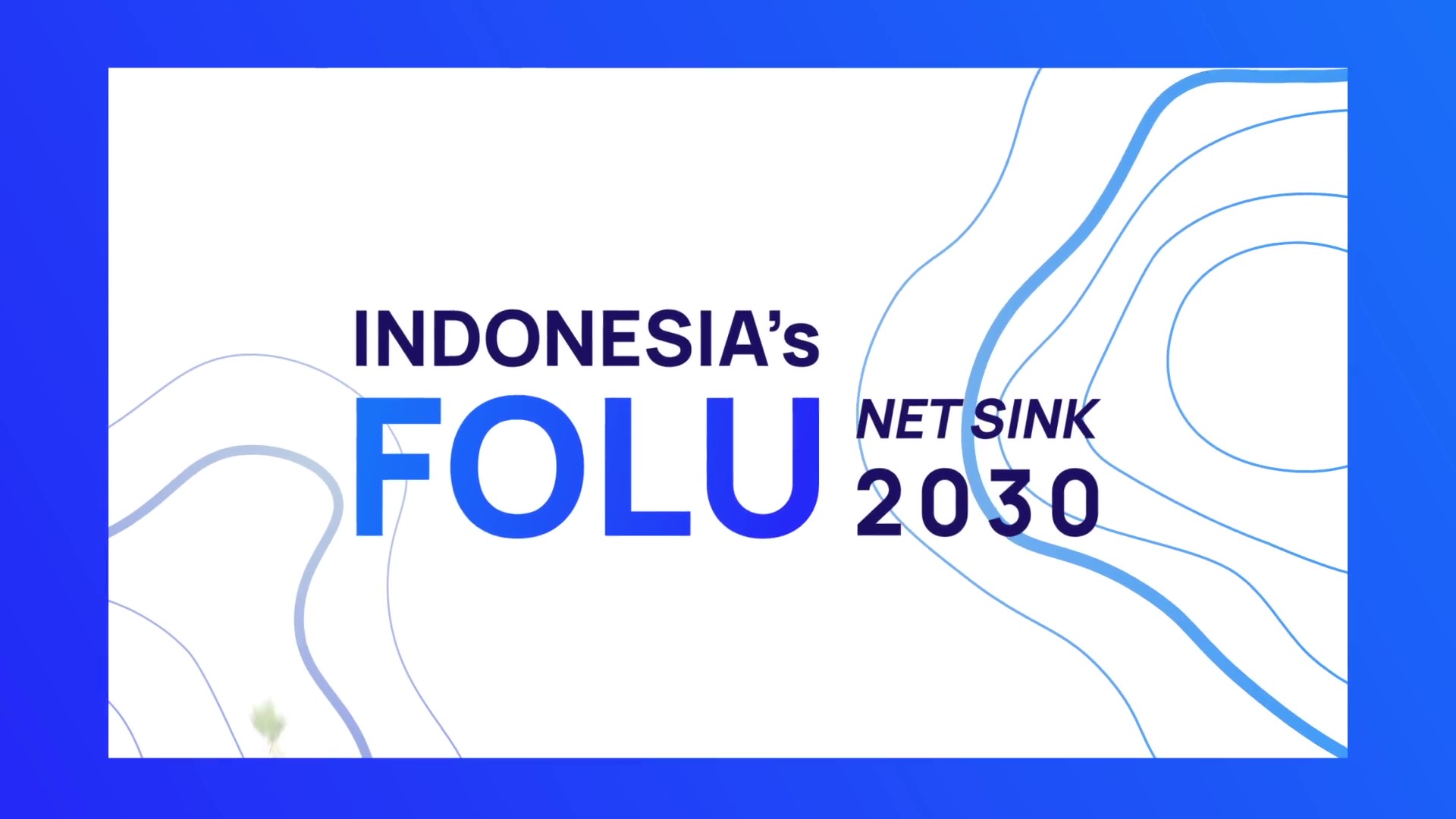 Tap unduh bumper video
5 | Tata letak
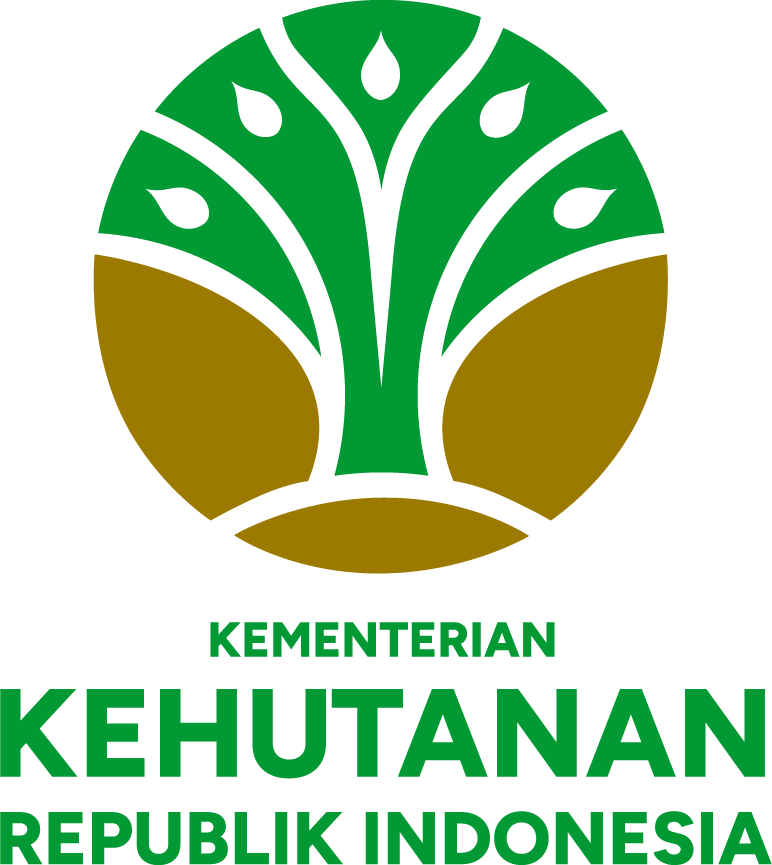 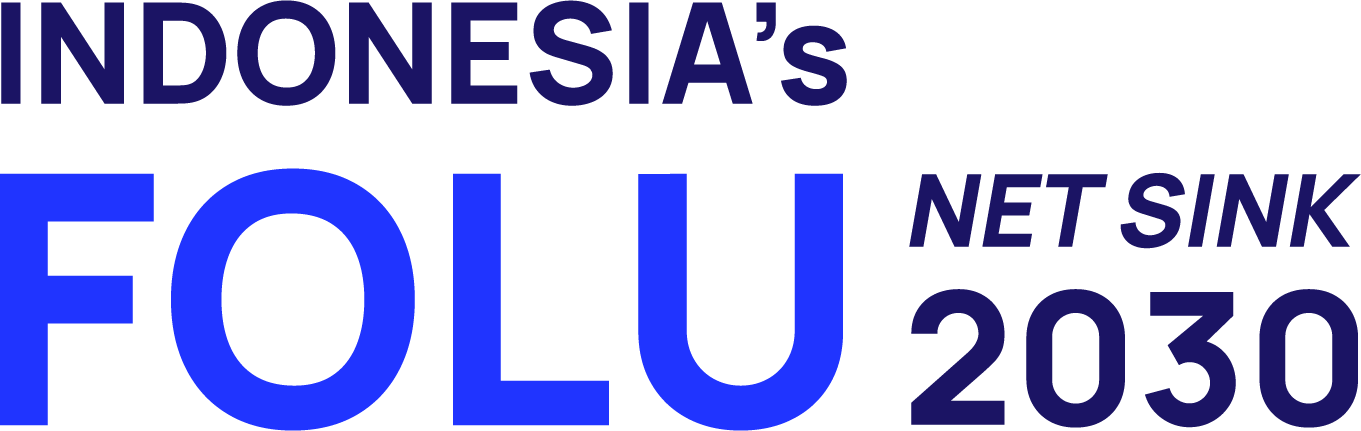 T
Tinggi logo Indonesia’s FoLu Net Sink 2030 seukuran dengan logogram pada logo KLHK.

Jika disematkan pada desain poster, konten media sosial, maka logo KLHK berada disebelah kiri. Logo Indonesia’s FoLu Net Sink disebelah kanan.